ENGLISH 8
WELCOME TO OUR CLASS !
WARM UP
Meeting face to face
Using social media
Video chatting
Sending letters
Ways of communication
Using telepathy
Chatting online
Using voice message
Having a video conference
Using body language
Unit 10 : Communication in the future
Lesson 5 : Skill 1
I. READING
TELEPATHY
https://youtu.be/pyzy5seI2B0?si=9qHqd9FHe4Ds2sde
I. READING
Read an interview with two students, Minh and Tom. Then tick the speaker of each sentence.
2
TELEPATHY
MC: Hi everyone. Today, I'll ask some members of the Technology Club to predict how people will communicate in the future. Let’s meet Minh and Tom.
Minh & Tom: Hi everyone.
MC: Minh and Tom, how do you and your friends keep in contact?
Minh: Well, we mostly text each other. We also send voice messages.
Tom: I often see my friends in person, but sometimes we call via the Internet.
MC: Do you think these ways of communication will still be popular in 50 years?
Tom: Not really. We'll use more advanced ways, like telepathy. We'll pass our thoughts to another person without talking and...
MC: Hold on. I think only a very few people may have this ability.
Minh: Yes, but in the future, everyone will be able to use telepathy. We'll wear a tiny device to catch our thoughts and send them to other people.
MC: Cool! But will there be any problems with telepathy?
Tom: Hmm, telepathy devices can “read” one’s mind, so bad people might take advantage of it to control someone else.
I. READING
Read an interview with two students, Minh and Tom. Then tick the speaker of each sentence.
2
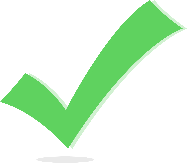 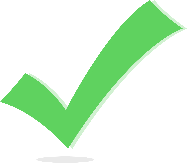 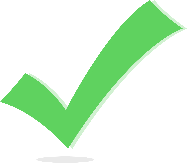 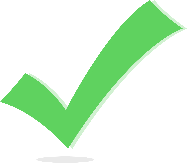 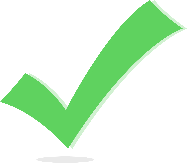 Minh: Well, we mostly text each other.We also send voice messages.
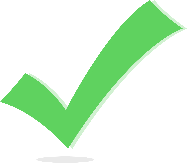 .
Tom: I often see my friends in person, but sometimes we call via the Internet
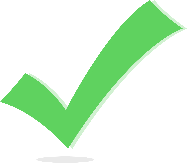 Minh: Yes, but in the future, everyone will be able to use telepathy.
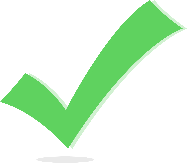 Minh: Yes, but in the future, everyone will be able to use telepathy. We'll wear a tiny device to catch our thoughts and send them to other people.
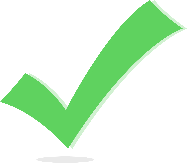 .
Tom: Hmm, telepathy devices can “read” one’s mind, so bad people might take advantage of it to control someone else.
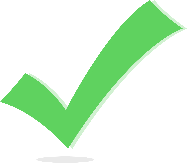 3
Read the interview again. Choose the correct answer A, B, or C.
1. What is the interview mainly about? 
A. One way of future communication. 	
B. Voice chats and online calls.	
C. Problems of telepathy. 

2. Which way of communication below is NOT mentioned in the interview? 
A. Meeting face to face		 
B. Writing an email		
C. Telepathy
I. READING
Read an interview with two students, Minh and Tom. Then tick the speaker of each sentence.
2
TELEPATHY
MC: Hi everyone. Today, I'll ask some members of the Technology Club to predict how people will communicate in the future. Let’s meet Minh and Tom.
Minh & Tom: Hi everyone.
MC: Minh and Tom, how do you and your friends keep in contact?
Minh: Well, we mostly text each other. We also send voice messages.
Tom: I often see my friends in person, but sometimes we call via the Internet.
MC: Do you think these ways of communication will still be popular in 50 years?
Tom: Not really. We'll use more advanced ways, like telepathy. We'll pass our thoughts to another person without talking and...
MC: Hold on. I think only a very few people may have this ability.
Minh: Yes, but in the future, everyone will be able to use telepathy. We'll wear a tiny device to catch our thoughts and send them to other people.
MC: Cool! But will there be any problems with telepathy?
Tom: Hmm, telepathy devices can “read” one’s mind, so bad people might take advantage of it to control someone else.
3
Read the interview again. Choose the correct answer A, B, or C.
3. According to Tom, telepathy means ______. 
A. making phone calls via the Internet 	
B. talking on tiny devices		
C. communicating by thoughts 

4. The MC says that ______. 
A. telepathy is perfect
B. not all people can do telepathy 
MC: Hold on. I think only a very few people may have this ability.
C. she disagrees with Minh’s opinion
We'll wear a tiny device to catch our thoughts and send them to other people.
3
Read the interview again. Choose the correct answer A, B, or C.
5. What does the MC think may be a problem with telepathy? 
A. People won’t want to meet each other. 
B. Telepathy devices can be expensive.C. Some people won’t want to talk anymore.
MC : Besides that,some people will be too lazy to even talk any more .
* VOCABULARY
1. Telepathy (n)
2. Text  (v)/ (n)
3. Thought (n)
II. SPEAKING
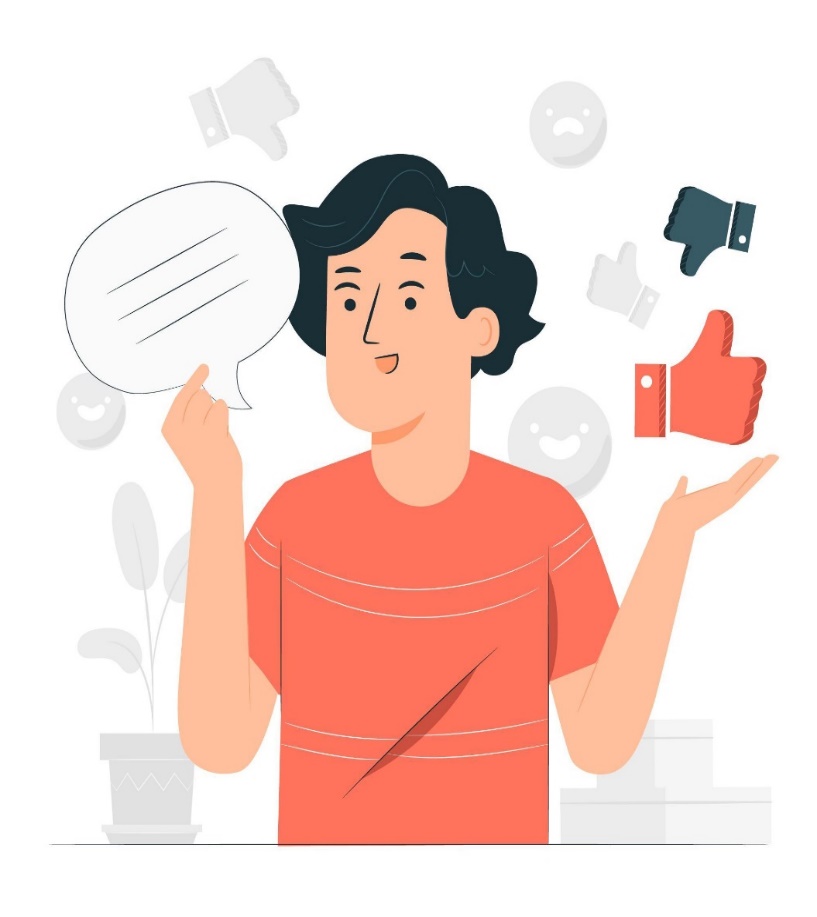 4
Work in pairs. Read the following ideas about online calls. Put the ideas in the correct column.
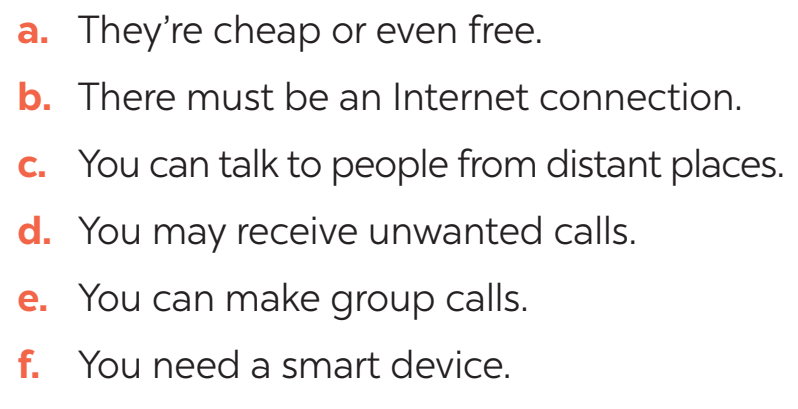 a
b
c
d
e
f
5
Work in groups. Choose a way of communication and discuss its advantages and disadvantages. Then report your answers to the class.
You can start your discussion as follows:
 I think there are both advantages and disadvantages of online calls. ......................
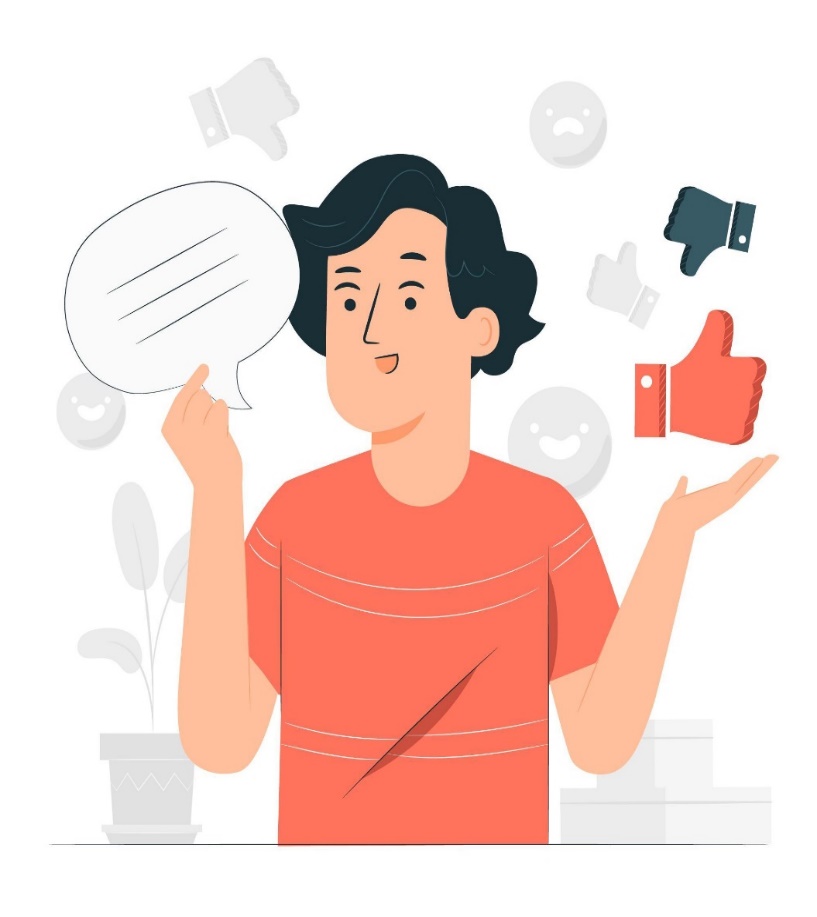 * Homework
Prepair lesson 6 – Skills 2
Write a paragraph (80 – 100 words) to describe a way of modern communication based on the suggested questions :
1.What is it?
2.What are its advantages?
3.What are its disadvantages?
4. Will people use it in the future?
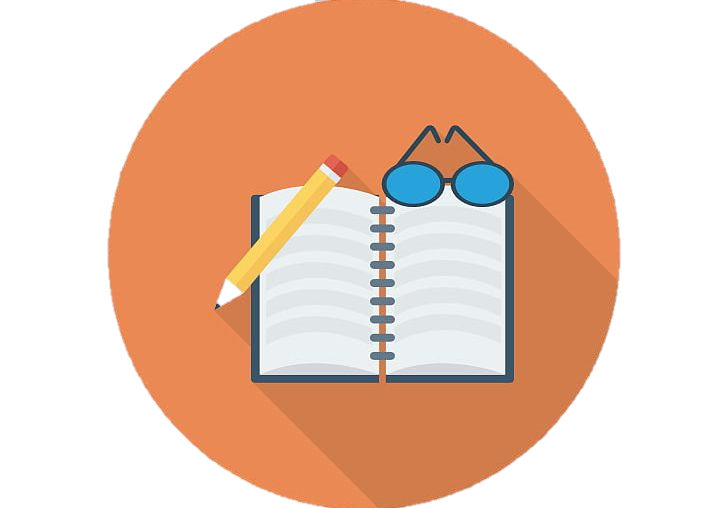 Thank you!
Goodbye!